Расскажите о глаголе
Глагол- это…
 Глаголы изменяются по….
Инфинитив- это…
Глаголы в инфинитиве отвечают на вопросы…
Инфинитив имеет на конце…
Лингвистическая задача
Ученик мчит..ся в школу. 
Он будет хорошо учит..ся. 
Мама его обрадует..ся. 
Из прилежного ученика получит..ся 
хороший человек!
?
Как же нам быть с этим знаком?
Ставить его или нет?
Надо, чтоб сами глаголы 
нам давали совет!
Алгоритм правописания –тся и –ться.
Неопределенная 
форма
Форма 3-го лица единственного числа
(что делать?) 
Учиться	хочу	
Трудиться    могу
(что делает?)
Учится   мальчик
Трудится  папа
Спишите, вставляя пропущенные буквы. Объясните правописание глаголов.
Друзья познают(?)ся в беде.
Трус своей тени боит(?)ся.
Всякий человек в деле познает(?)ся.
У него из рук валит(?)ся.
Не стыдно не знать, стыдно не учит(?)ся.
За все брат(?)ся- ничего не сделать.
Выполните проверку.
Друзья познаются в беде.
Трус своей тени боится.
Всякий человек в деле познается.
У него из рук валится.
Не стыдно не знать, стыдно не учиться.
За все браться- ничего не сделать.
Распределительный диктант
существительное                    глагол


Болит переносица, собрание переносится; 
чистая водица, не стоит с ним церемониться; 
белая курица, вулкан курится; острая спица, 
ему не спится.
Исправим ошибки.
Взоопарке проживает много звирей. Крошечьные медвежата ризвятся в  своей клетке.
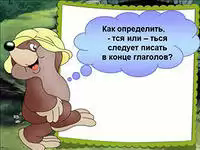